Diphoofolo tša polaseng
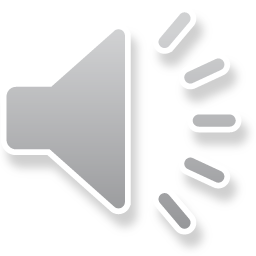 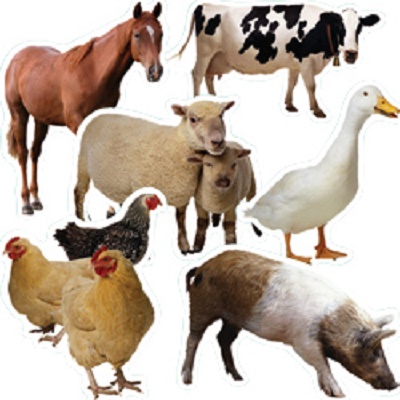 Farm animals
Dikgomo
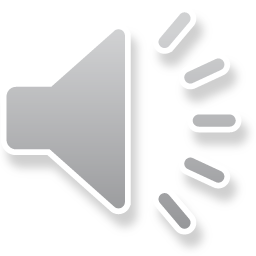 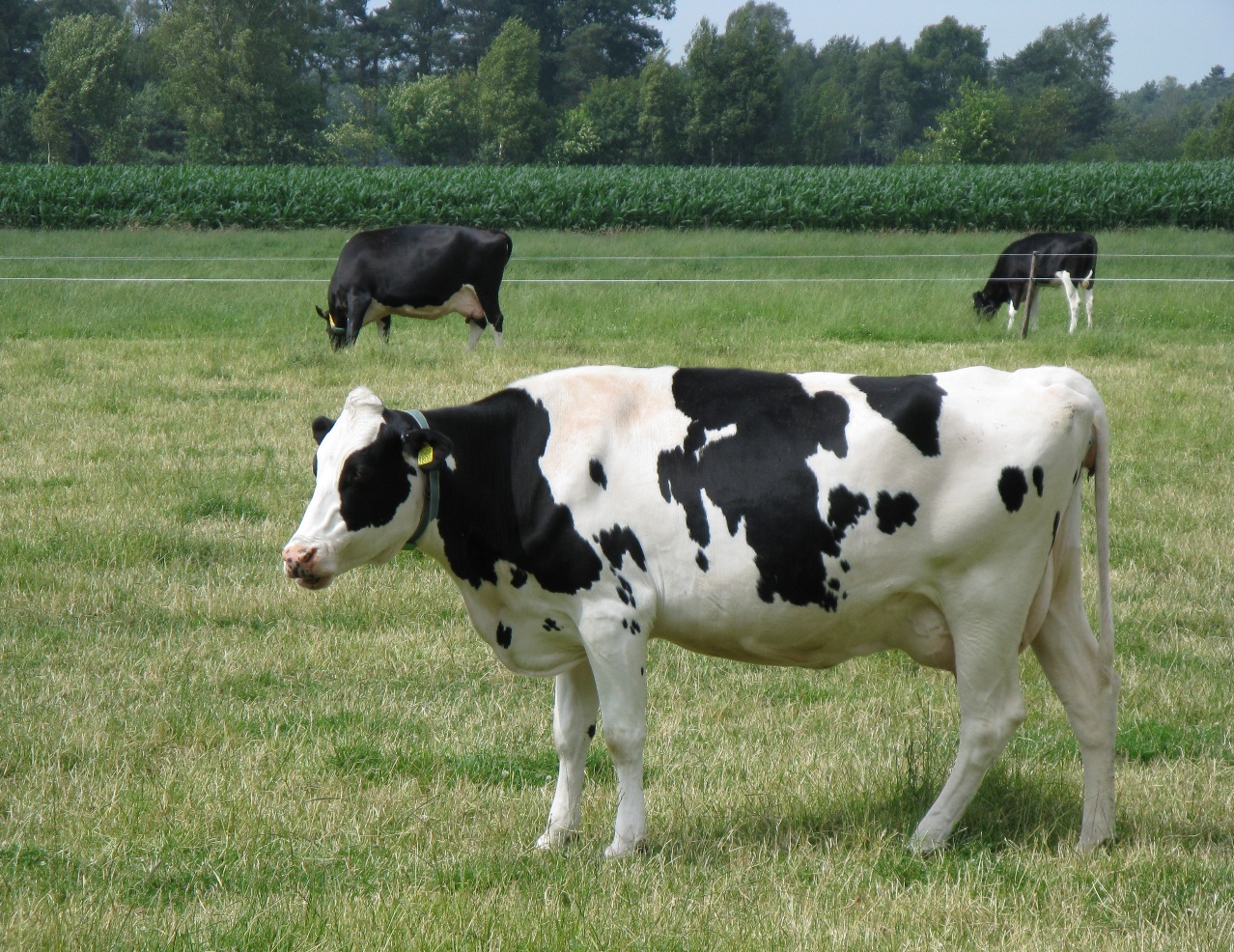 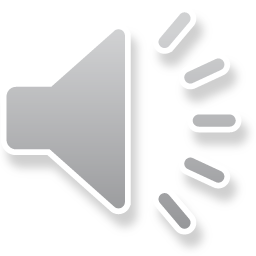 Cows
Dimpša
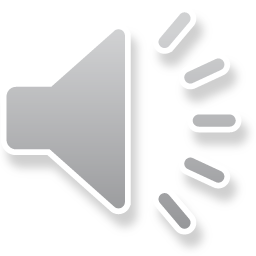 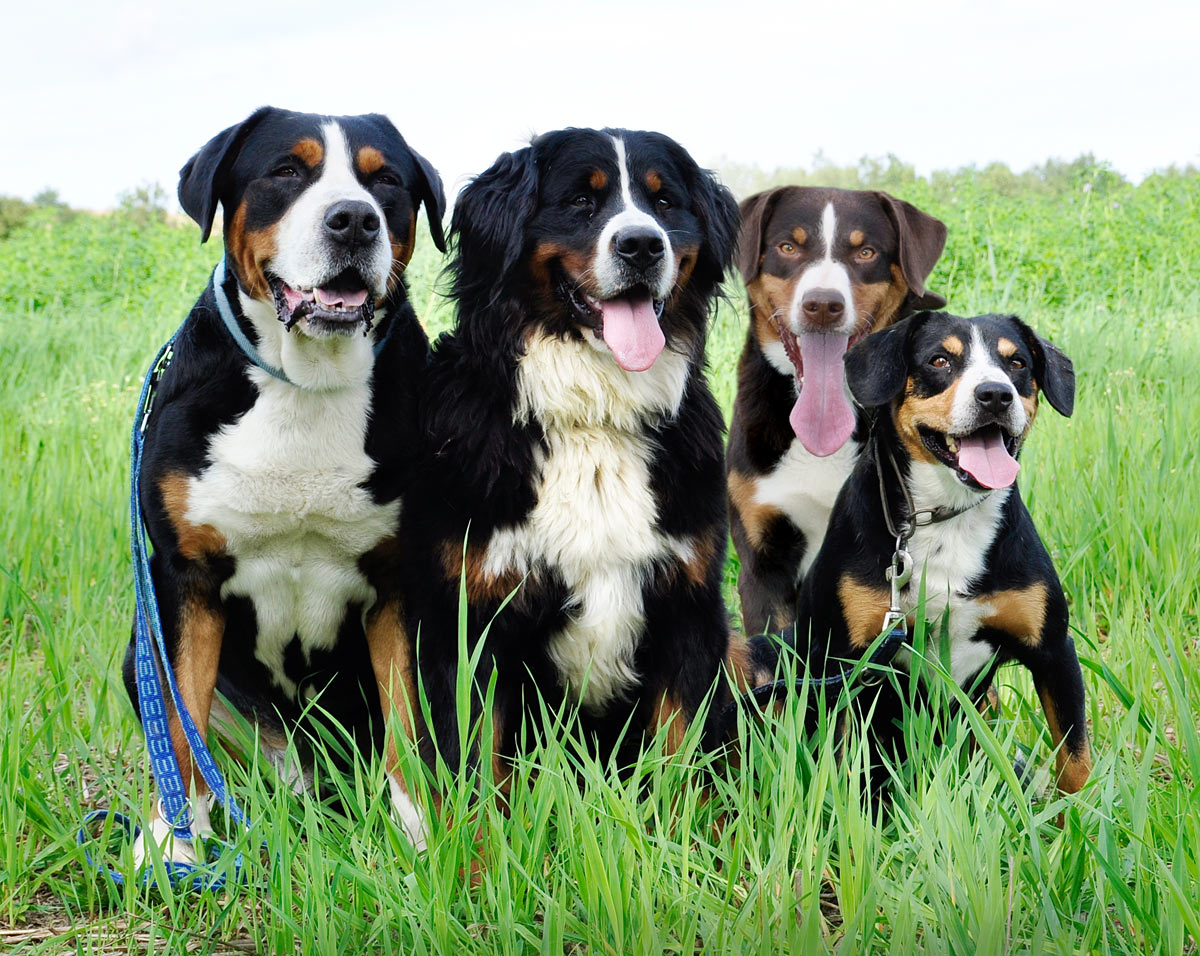 Dogs
Dikolobe
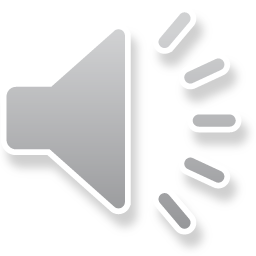 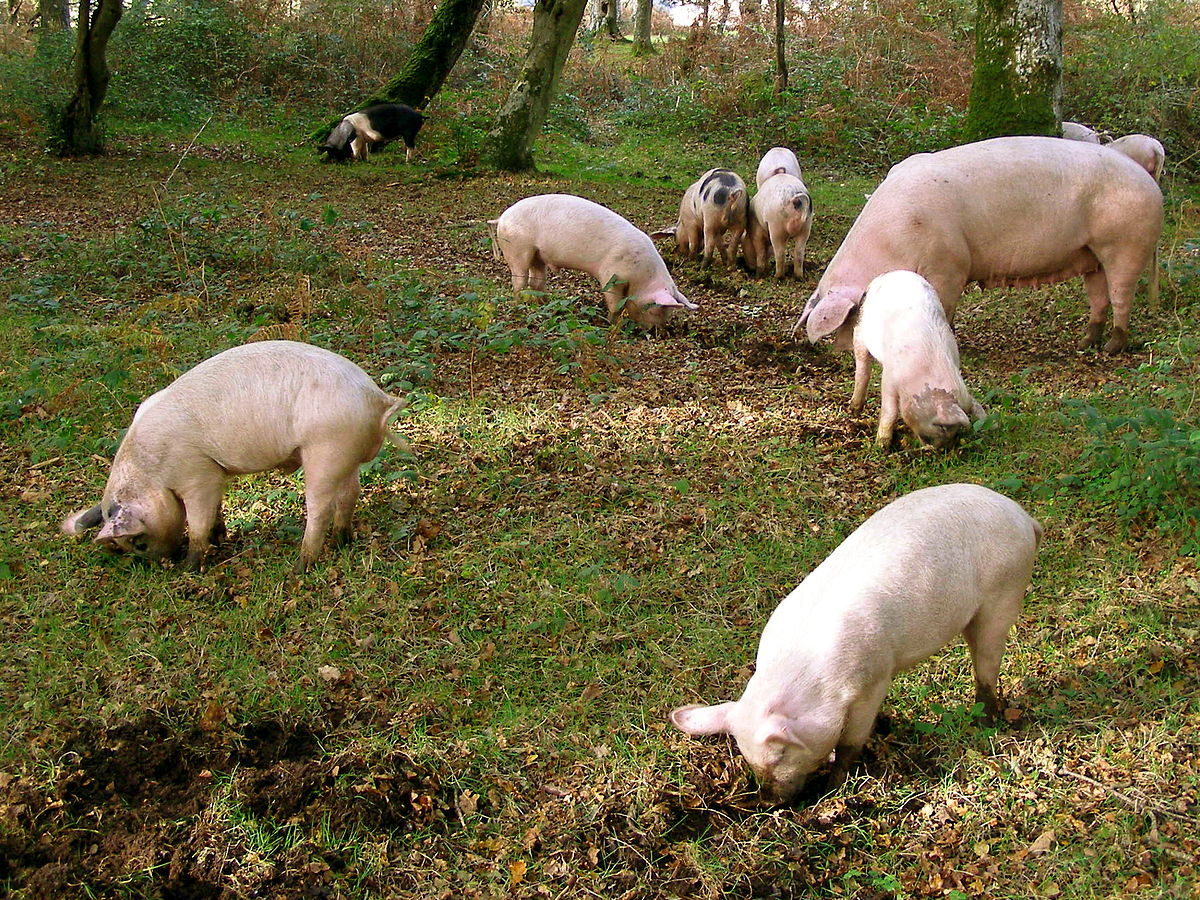 Pigs
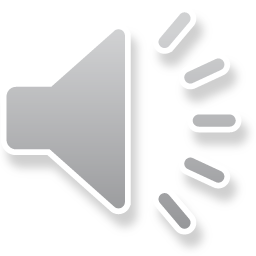 Dipudi
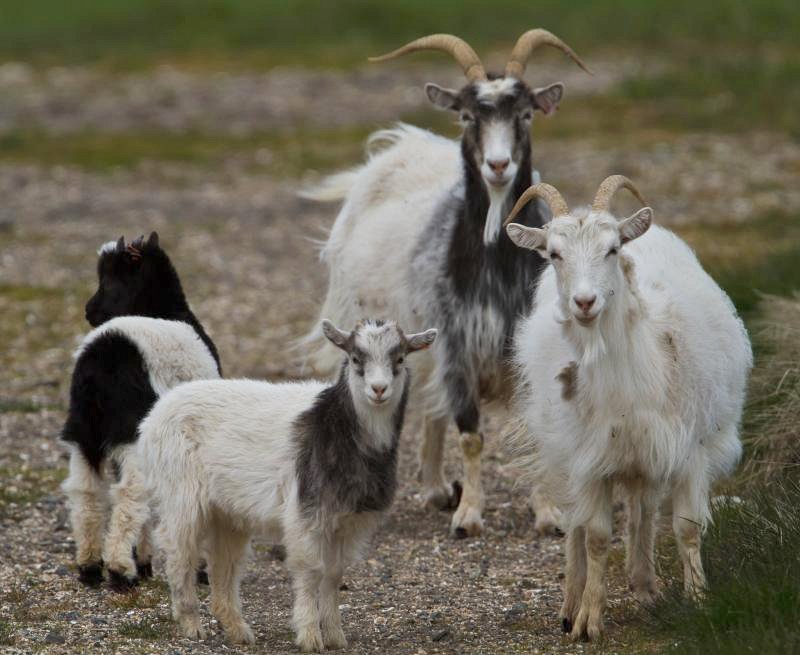 Goats
Dinku
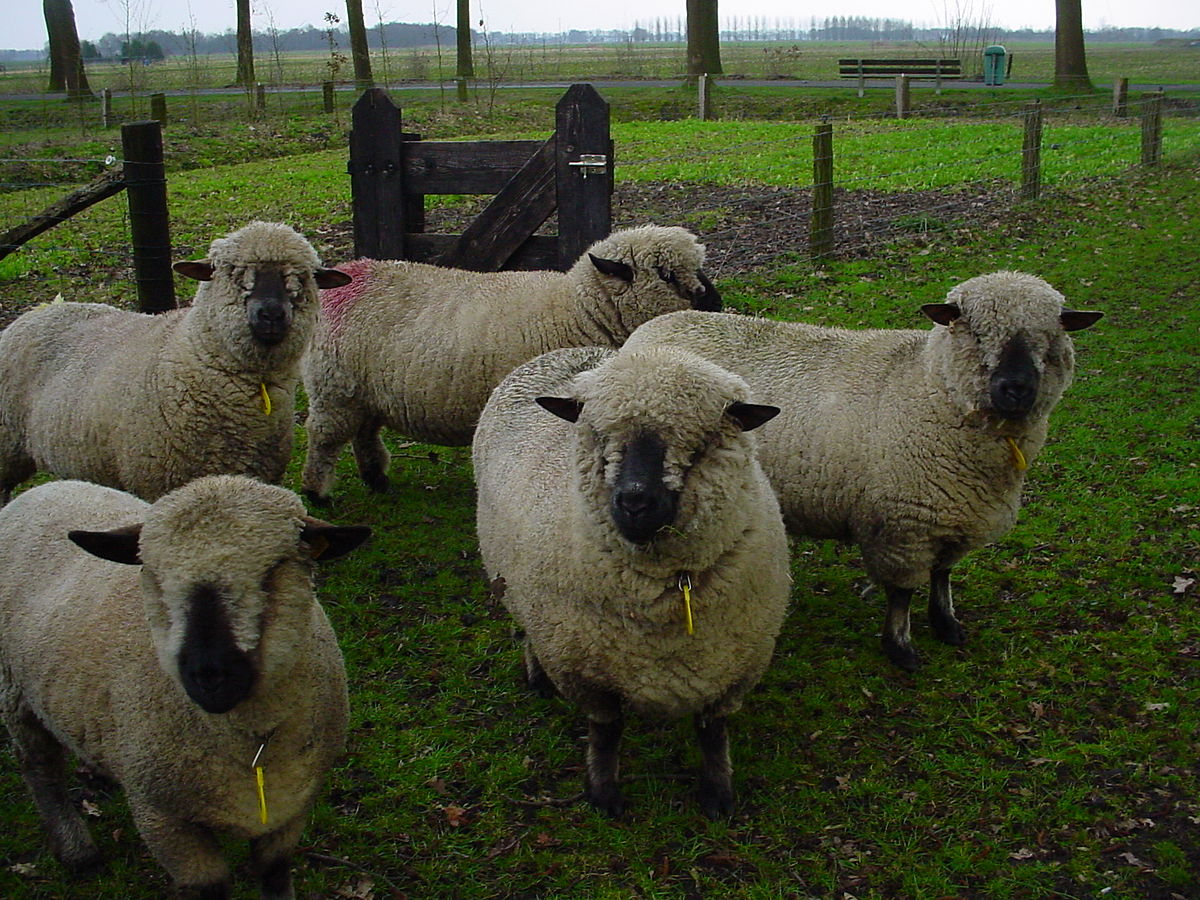 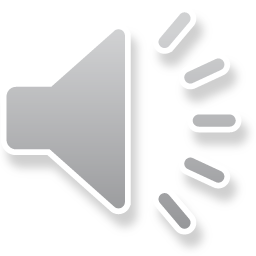 Sheep
Dikgogo
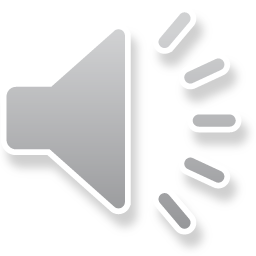 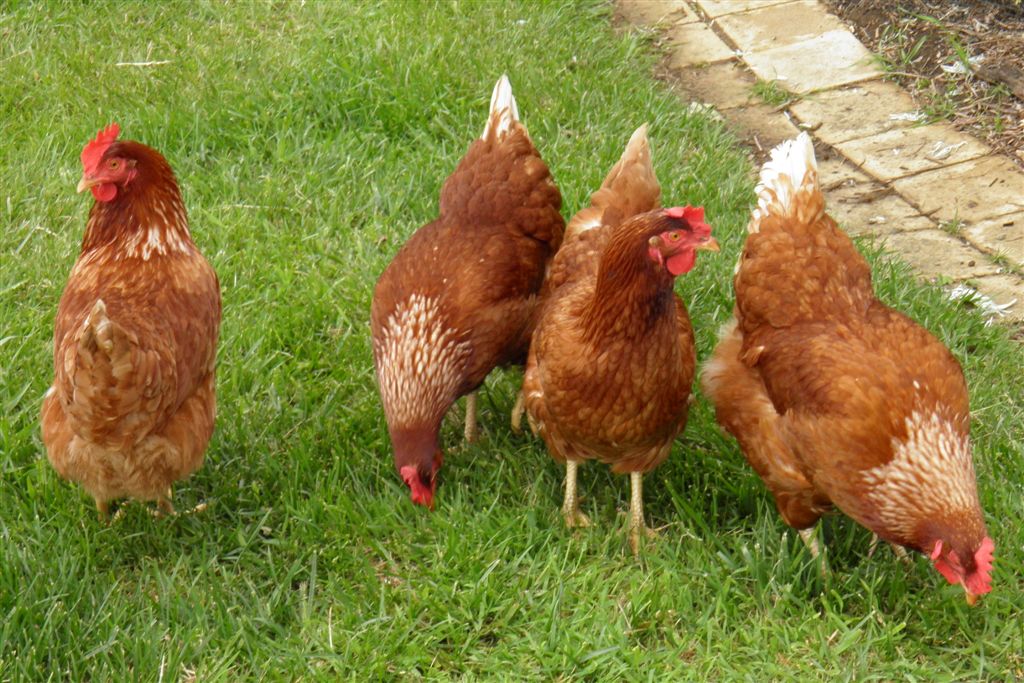 Chickens
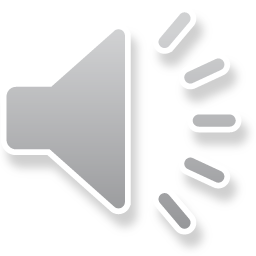 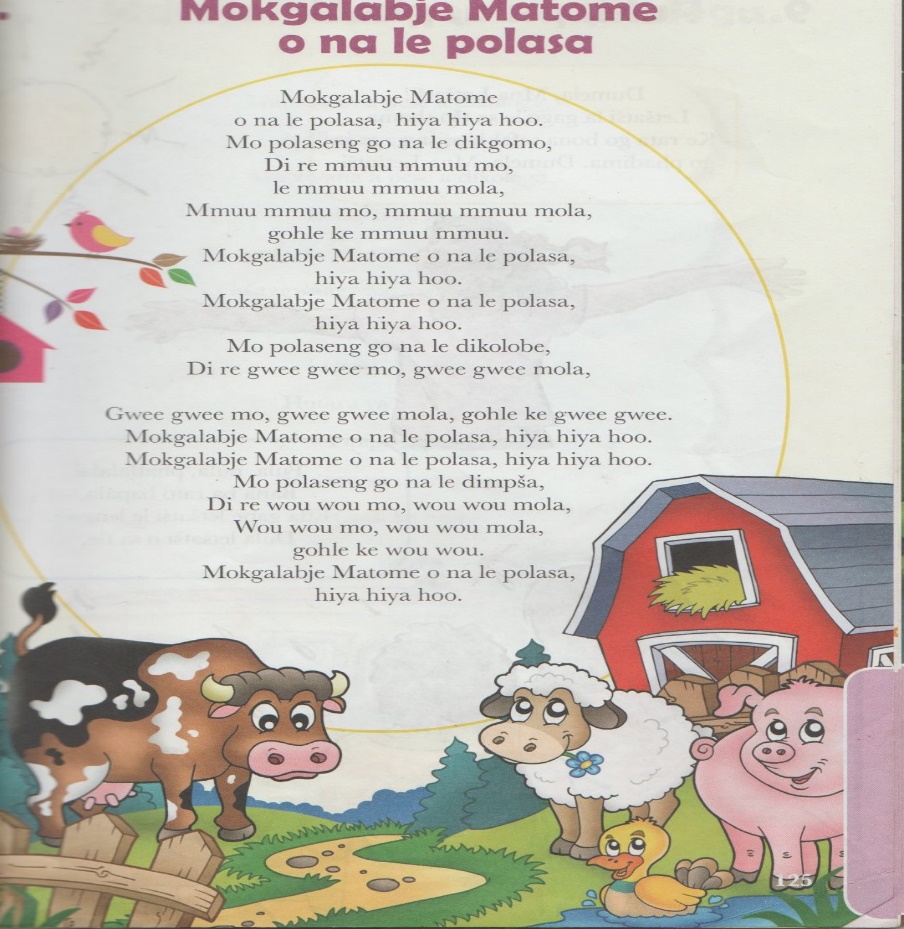